Shortage of Special Education Teachers
Henrietta Rema Sawyerr (Doctoral Student) – Email: hsawyerr@gmu.edu
 George Mason University
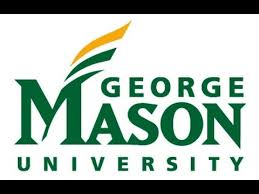 Introduction 
          Special education is facing the daunting challenge of increasing the supply of teachers while simultaneously upgrading its quality.  Shortages of fully qualified teachers have plagued special education for decades.  The rationale for choosing this topic is due to the fact that there is a demand for special education teachers because there is an increase in the number of students with disabilities in our schools.  Even though there is a high demand for special education teachers, schools are finding it difficult to retain the special education teachers.  In this presentation, I present an overview of the long-term trends or practice as it exist in teacher preparation programs regarding the demand, supply, and shortages of special education teachers.  Specifically, the problem of shortages of special education teachers within this trend of teacher preparation program is identified and I discuss some of the factors that cause special education teachers to leave the special education field.  Finally, solutions is provided to address the problem identified above.
Methods
A systematic search was conducted to locate articles that focused on attrition and shortages of special education teachers over the last seventeen years (2000-2017).  A data base search was conducted using EBSCO, ERIC (Educational Resources Information Center), Social Sciences Citation Index and PsycInfo databases using a combination of keywords: attrition, shortages of special education teachers, and retention of special education teachers.  Ancestry searches were conducted using relevant studies as well as previous literature reviews.  Descendent searches were conducted using google scholar databases (McLeskey, Tyler, & Flippin, 2004).  In addition, hand searches were conducted of the two most recent issues of journal in the field of special education (i.e., Journal of Special Education, Remedial and Special Education, etc.)




ation, etc.)
Results
The results from the articles reviewed indicated that special education teachers are leaving the field due to retirement.  Other reasons included the fact that special education teachers had to relocate to a new area by either changing districts or transferring to general education.  In addition to these reasons were promotion, pregnancy, illness, and leave of absence (Prater, Harris, & Fisher, 2007).  
Special education teachers may leave the field due to employment issue such as better salaries, certification status and other job related issues.  Furthermore, special education teachers may leave the field due to the working condition such as job stress, amount of paperwork, lack of empowerment, job assignments, and school climate (Thornton, Peltier, & Medina, 2007).
Conclusion
In conclusion, districts can and must create an atmosphere in which special education teachers are well respected in their educational communities, provided good working conditions, and supported as professionals.  They must implement policies and procedures to change the culture of individual schools and education in general (Thornton, Peltier, & Medina, 2007).
Purpose
The purpose of this presentation is to review literature concerning the reasons why special education teachers leave the field and to discuss how to address the problem of shortages of special education teachers.